Архангельское областное Собрание депутатов
Об информации, содержащейся в докладе о состоянии культуры в Архангельской области                        за 2014 год
Вероника Александровна Яничек,
министр культуры Архангельской области
23 сентября 2015 года
Государственный доклад о состоянии сферы культуры в Архангельской области в 2014 году
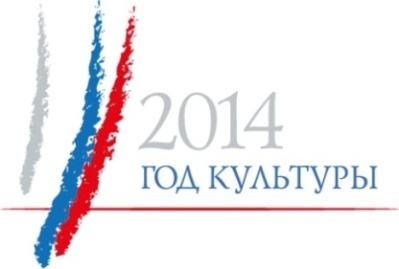 Год культуры в Российской Федерации
Указ Президента Российской Федерации от 22 апреля 2013 года № 375
ФАКТОРЫ ЭФФЕКТИВНОСТИ и ПОЗИТИВНОЙ ДИНАМИКИ
Реализация мероприятий государственной программы Архангельской области «Культура Русского Севера (2013 – 2020 годы)» 			эффективность – 94,5%
Значительное повышение заработной платы работников культуры.
Меры социального стимулирования, повышения социального статуса работника культуры, сохранение кадрового потенциала.
Улучшение  материально-технической базы сферы культуры.
Увеличение объема привлеченных финансовых средств из федерального бюджета.
Исполнение государственных заданий и показателей «дорожных карт» в рамках реализации «майских» Указов Президента Российской Федерации.
Утверждение «Основ государственной культурной политики» (Указ Президента Российской Федерации от 24.12.2014 № 808).
2014 год – потребность перемен и новизны в культурной сфере, рост требований к обеспечению условий для отдыха и творческого развития населения, предоставления доступных и разнообразных культурных услуг, формирование комфортной среды проживания
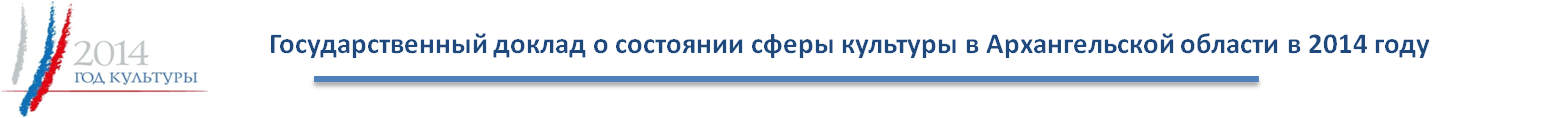 ОСНОВНЫЕ ЗАДАЧИ
Реализация общественно значимых культурных мероприятий в рамках регионального проекта «Созвездие северных фестивалей».
Организация и проведение в Архангельской области выставок федеральных музеев и концертов артистов филармоний из субъектов Российской Федерации.
Формирование новой концертной площадки на базе концертного зала Архангельского музыкального колледжа.
Развитие Дома народного творчества для координации деятельности самодеятельных народных коллективов, поддержки и развития муниципальных учреждений культуры муниципальных  образований Архангельской области.
Открытие в Архангельском краеведческом музее нового раздела постоянной экспозиции музея «Архангельск – первый порт Российского государства»
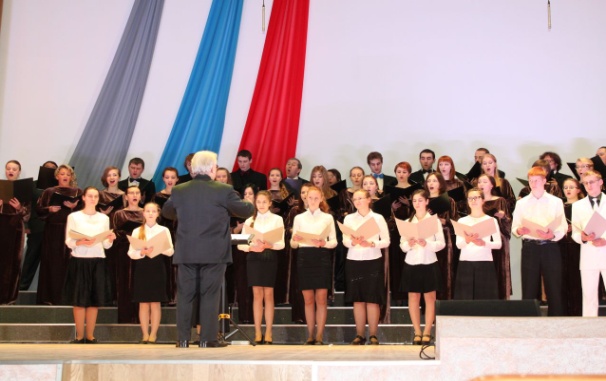 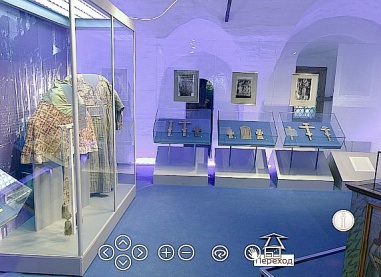 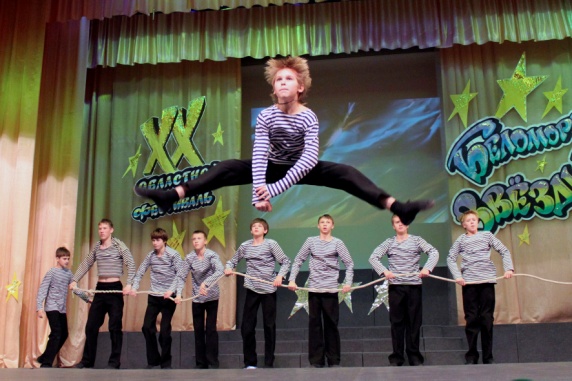 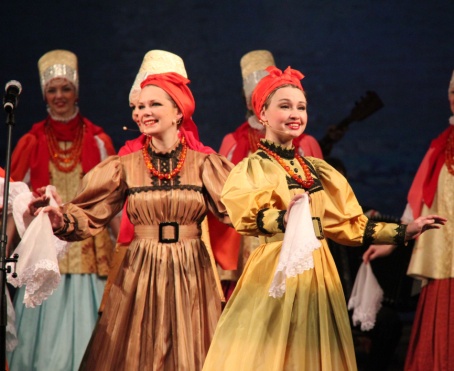 Приоритет – региональная культура
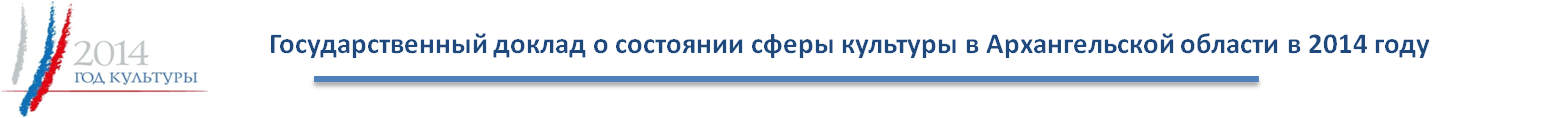 На территории Архангельской области  –
                           1849 объектов культурного наследия, в том числе: 
507 - федерального значения;
1342 – регионального значения.
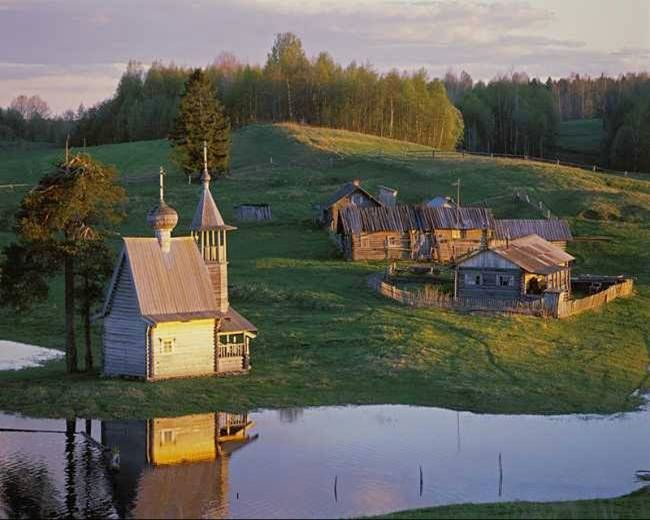 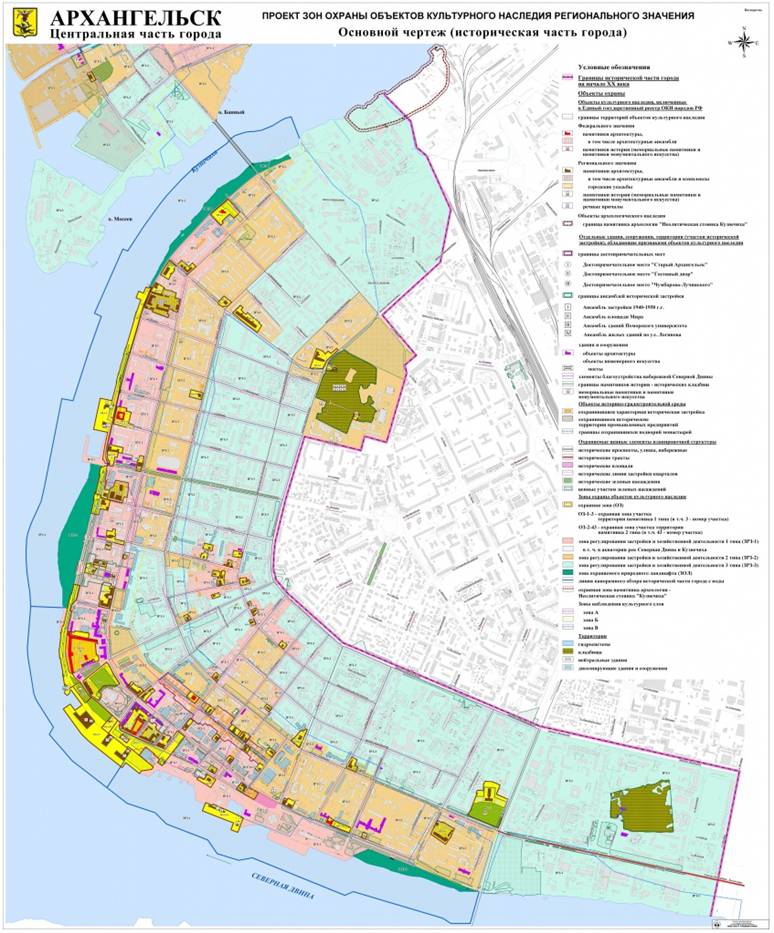 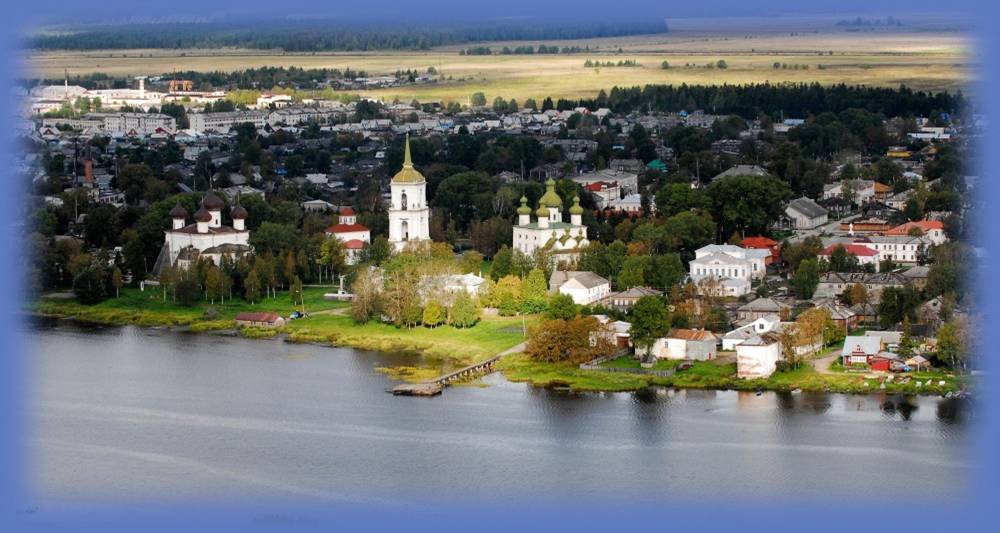 Стратегия охраны объектов культурного наследия                      (памятников истории и культуры) народов Российской Федерации, расположенных на территории Архангельской области
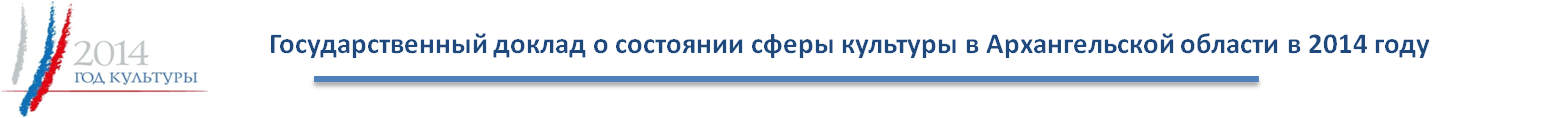 СТРУКТУРА СЕТИ УЧРЕЖДЕНИЙ КУЛЬТУРЫ И ИСКУССТВА АРХАНГЕЛЬСКОЙ ОБЛАСТИ
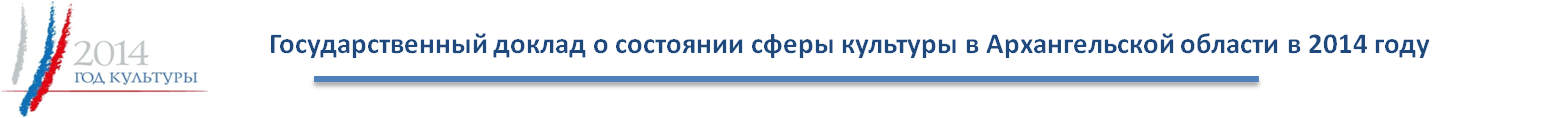 УВЕЛИЧЕНИЕ ПОСЕЩЕНИЙ УЧРЕЖДЕНИЙ КУЛЬТУРЫ
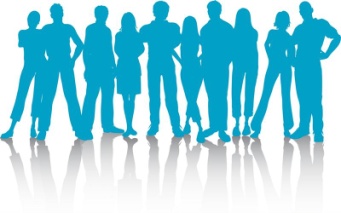 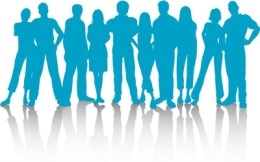 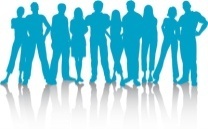 Востребованность учреждений культуры
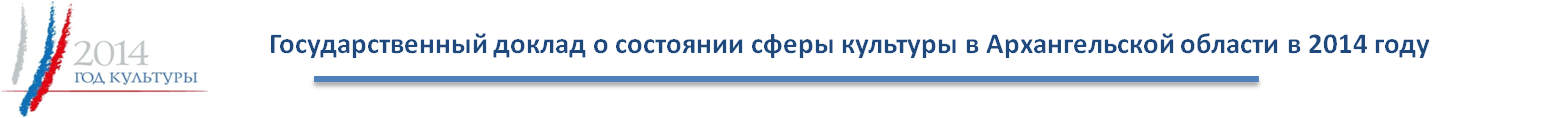 ИСПОЛНЕНИЕ БЮДЖЕТА ПО КУЛЬТУРЕ ИЗ КОНСОЛИДИРОВАННОГО БЮДЖЕТА (по типам учреждений)
БЮДЖЕТНОЕ ФИНАНСИРОВАНИЕ
2 396 420,5 тыс. рублей
Структура финансирования: типы учреждений
Доля расходов на культуру от общих расходов консолидированного бюджета - 2,9%
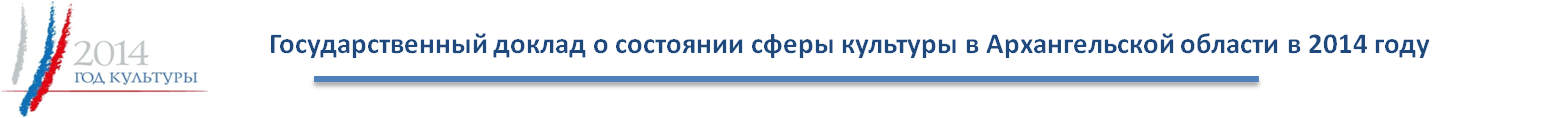 Доходы государственных и муниципальных учреждений культуры от предпринимательской и иной приносящей доход деятельности – 543 900,6 тыс. рублей 
(14,8% к бюджетному финансированию)
Доля предпринимательской и иной приносящей доход деятельности (по типам учреждений), проценты
РОСТ ДОХОДОВ УЧРЕЖДЕНИЙ КУЛЬТУРЫ
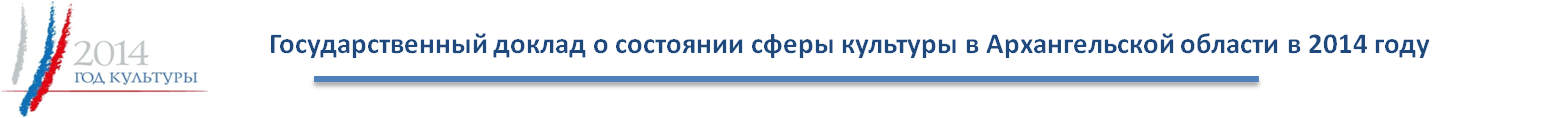 ПРИВЛЕЧЕНИЕ ФЕДЕРАЛЬНЫХ СРЕДСТВ
Реставрация объектов культурного наследия 
Архангельской области 
в 2014 году
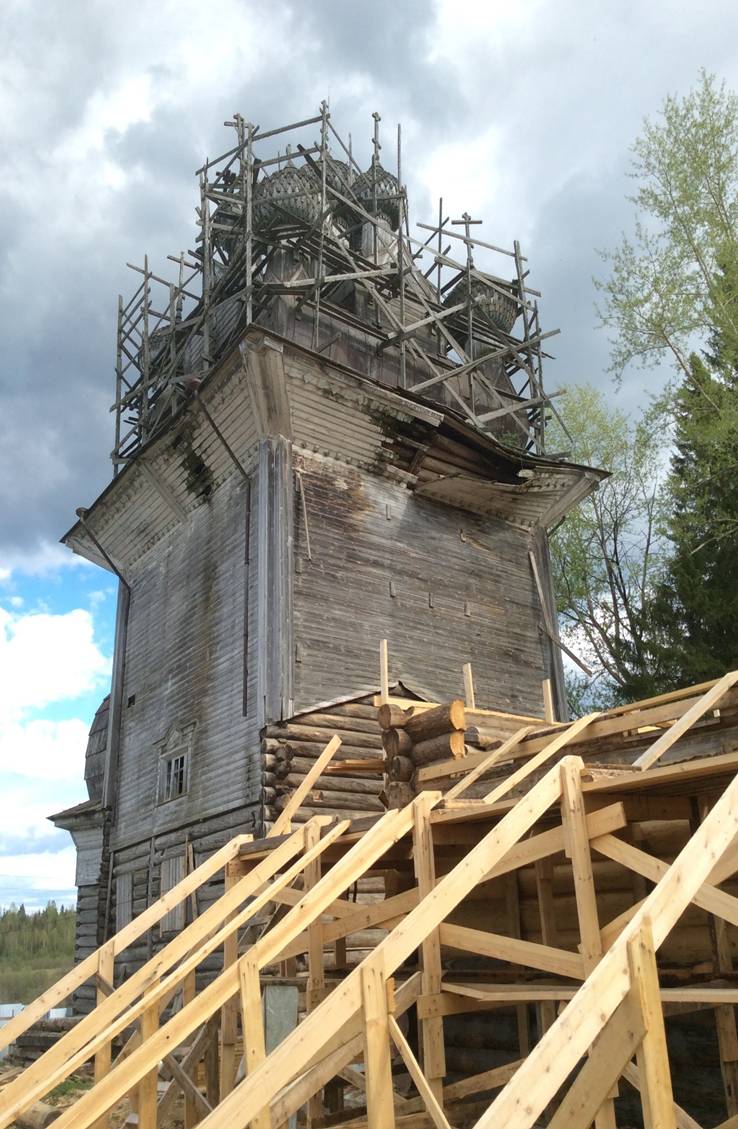 Бережная Дуброва
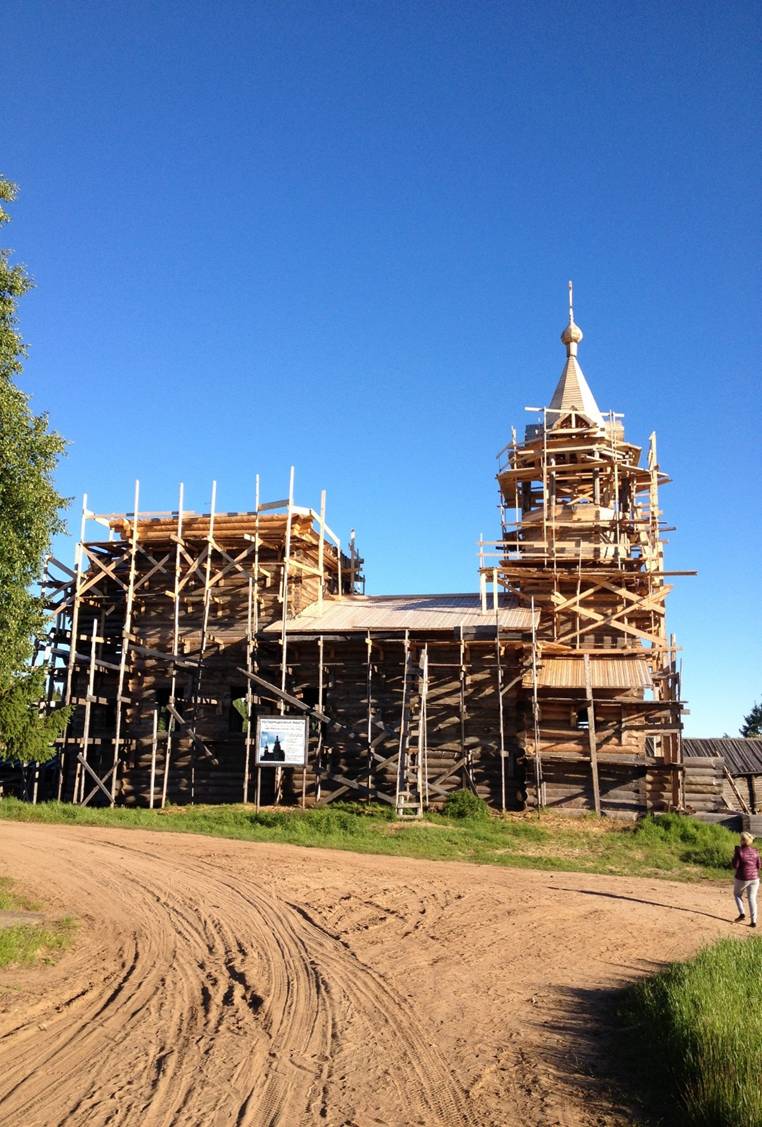 Кимжа
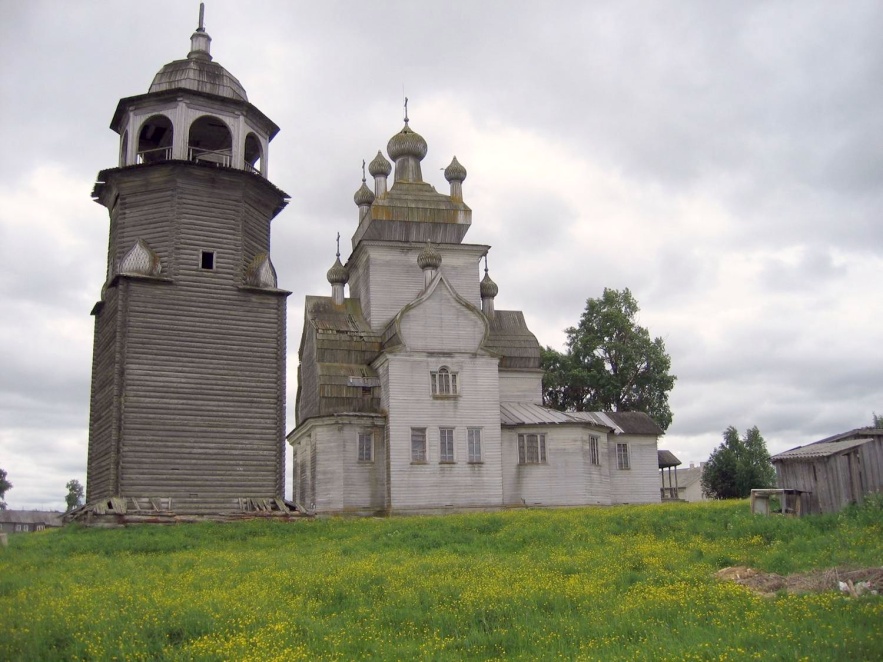 Турчасовский погост
Федеральная целевая программа «Культура России (2012 – 2018 годы)»
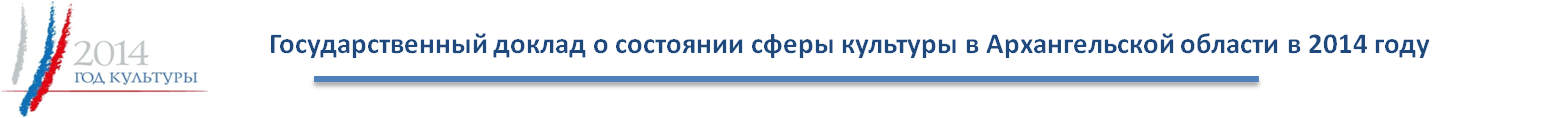 ПРИВЛЕЧЕНИЕ ФЕДЕРАЛЬНЫХ СРЕДСТВ
субсидии, межбюджетные трансферты – 19 822,6 тыс. рублей
В  ТОМ  ЧИСЛЕ
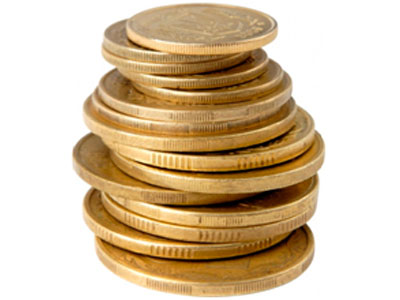 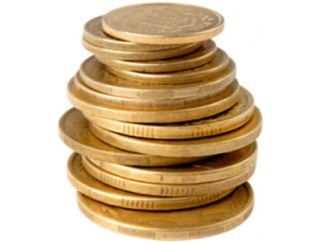 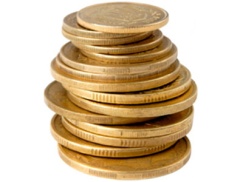 Государственная программа – гарант софинансирования мероприятий, стратегический инструмент привлечения дополнительных финансовых средств
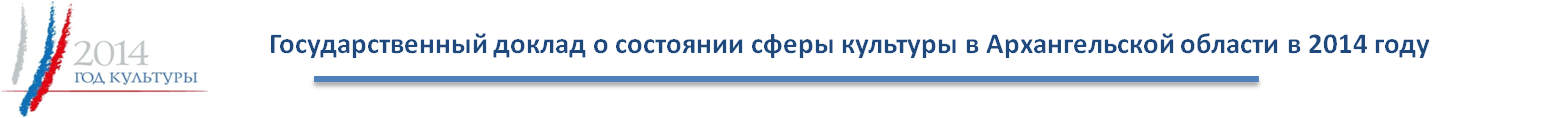 КАДРЫ ОТРАСЛИ КУЛЬТУРЫ
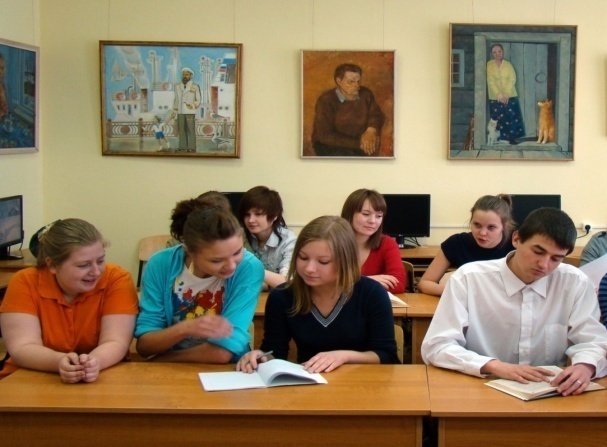 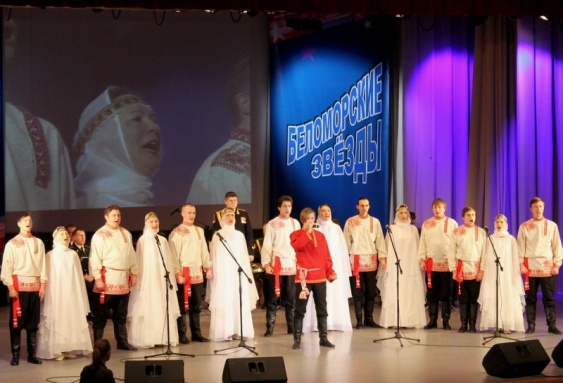 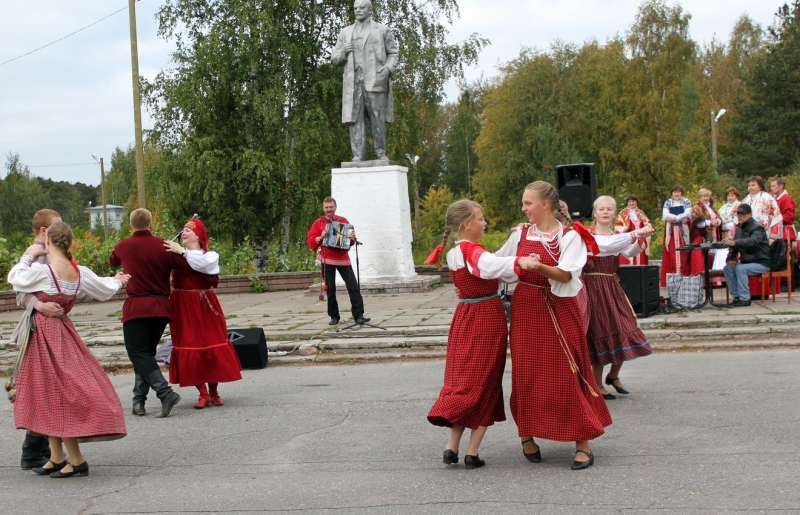 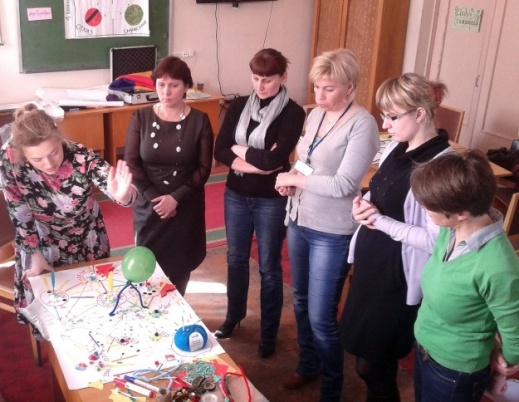 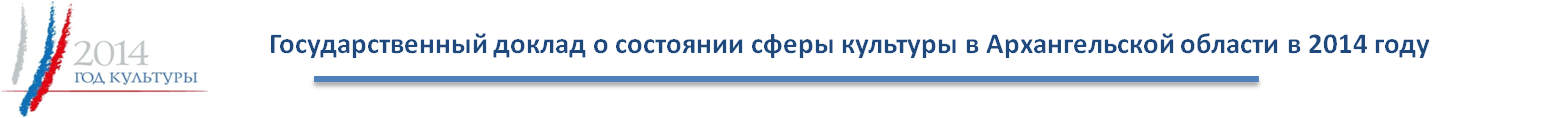 ПОВЫШЕНИЕ ЗАРАБОТНОЙ ПЛАТЫ
Достижение показателей повышения заработной платы работникам учреждений культуры:  
план - 64,9%, факт – 67,7%; образовательных организаций в сфере культуры: план - 80%, факт – 80,2%.
Повышение социального статуса работника культуры, внедрение в учреждениях «эффективного контракта», стимулирование работы на результат
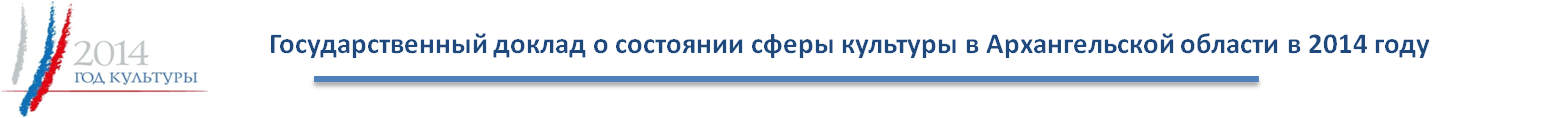 ВОЗРАСТАНИЕ РОЛИ ОБЩЕСТВЕННОГО СЕКТОРА В КУЛЬТУРЕ
7 грантов Губернатора Архангельской области для поддержки проектов регионального значения в сфере культуры 
и искусства
3 стипендии выдающимся деятелям культуры и искусства Архангельской области и молодым талантливым авторам литературных, музыкальных 
и художественных произведений 
(с 2014 года)
12 фестивалей областного проекта «Созвездие северных фестивалей» 
в 10 муниципальных образованиях, 
более  200 тыс. посетителей
областной бюджет - 3 573,1 тыс. рублей,
местный бюджет – 5 940,4 тыс. рублей
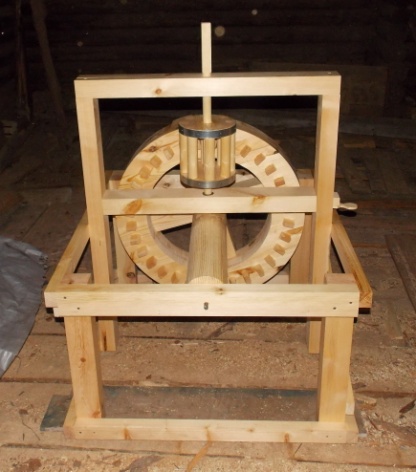 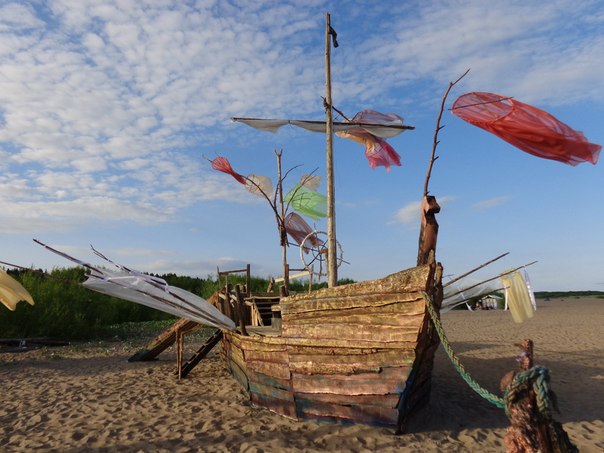 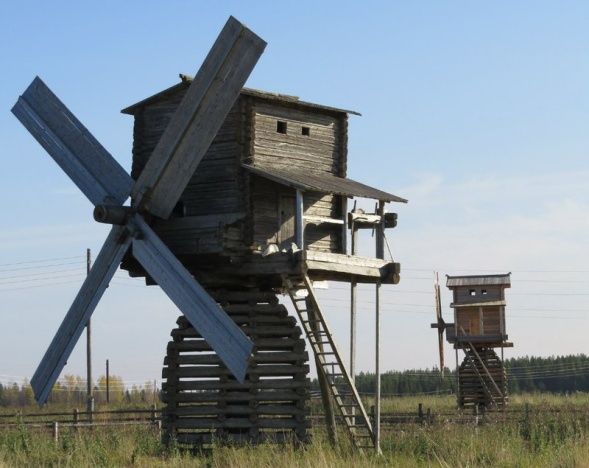 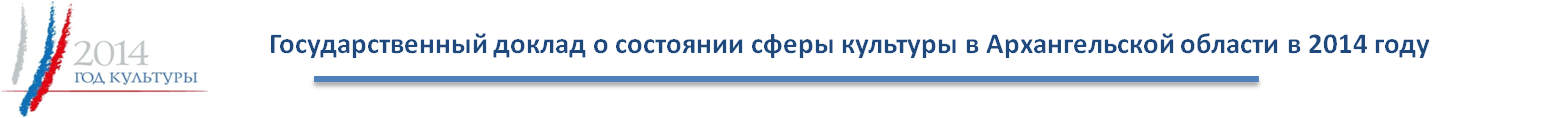 150 народных праздников, конкурсов и фестивалей народного творчества
Обогащение спектра социально-культурных инициатив, реализация творческого потенциала населения, активизация новых форм деятельности в сфере культуры
3 784 клубов и объединений по интересам (+100 к 2013 году), 
занимается 45 416 человек (+1 490)
2 887 клубных формирований самодеятельного творчества,
637 любительских коллективов; 
558 – хоровых, 
748 – хореографических, 
360 – театральных
85 коллективов - звание «народный», «образцовый», заслуженный коллектив народного творчества, 
28 - звания международных, всероссийских конкурсов и фестивалей
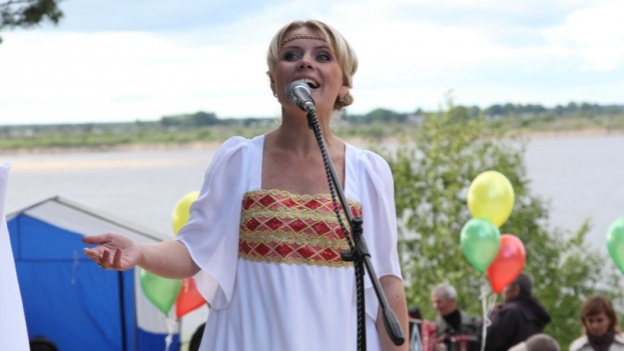 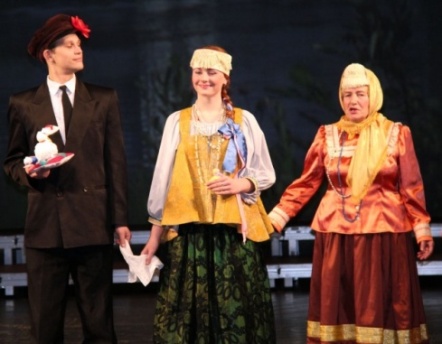 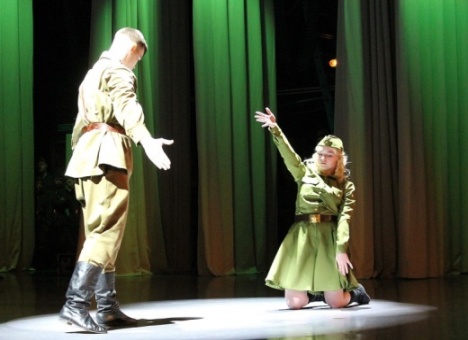 Звание «Залуженный коллектив народного художественного творчества» присвоено
Театру фольклора «Радеюшка» 
(руководитель - Попова З.В., заслуженный работник культуры Российской Федерации)
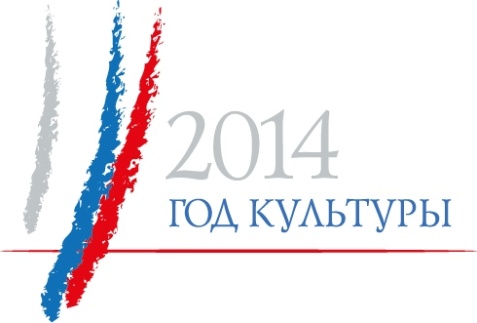 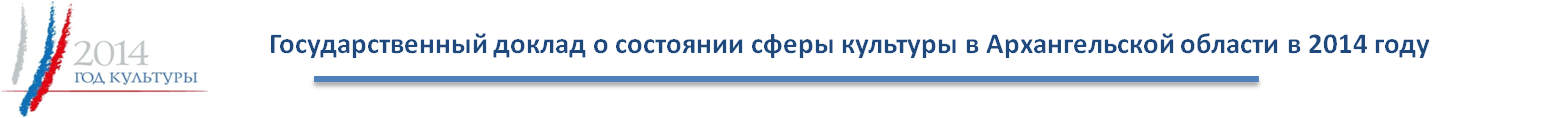 ГЛАВНЫЙ ИТОГ 2014 года